DOA BELAJAR
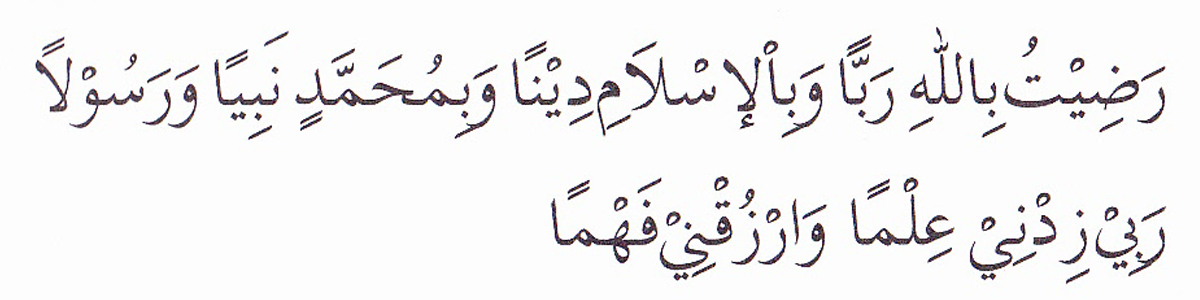 PEMBUKA BELAJAR
“Kami ridho Allah SWT sebagai Tuhanku, Islam sebagai agamaku, dan Nabi Muhammad sebagai Nabi dan Rasul, Ya Allah, tambahkanlah kepadaku ilmu dan berikanlah aku kefahaman”
Pokok Bahasan UU 23 2014 dan Pembagian Wilayah Negara Pertemuan 3-4
Gerry Katon Mahendra, MIP
Disampaikan pada Kuliah Sistem Administrasi Pemerintahan Daerah
2021
Deskripsi MK
Deskripsi MK : 
Mata Kuliah ini mempelajari tentang tata kelola sistem administrasi pemerintahan daerah yang berbasis pada otonomi dan desentralisasi berdasarkan Undang-Undang No.23 Tahun 2014 Tentang Pemerintah Daerah.
Capaian Pembelajaran
Capaian Pembelajaran : 
Mahasiswa mampu memahami proses penyelenggaraan pemerintah daerah desentralisasi dan dekonsentrasi, pemilihan kepala daerah, DPRD, dan perangkat pemerintah daerah lainnya;
Mahasiswa mampu memahami pembagian urusan pemerintah pusat dan pembagian urusan pemerintah daerah;
Mahasiswa mampu memahami pendapatan asli daerah, APBD, dana alokasi umum, dana alokasi khusus;
Bahan Kajian
Pokok bahasan UU Nomor 23 Tahun 2014
Pembagian wilayah Negara dan kekuasaan pemerintah (otonomi daerah, desentralisasi, dekonsentrasi)
Pemberian otonomi yang seluas-luasnya kepada Daerah diarahkan untuk mempercepat terwujudnya kesejahteraan masyarakat melalui peningkatan pelayanan, pemberdayaan, dan peran serta masyarakat. 
Di samping itu melalui otonomi luas, dalam lingkungan strategis globalisasi, Daerah diharapkan mampu meningkatkan daya saing dengan memperhatikan prinsip demokrasi, pemerataan, keadilan, keistimewaan dan kekhususan serta potensi dan keanekaragaman Daerah dalam sistem Negara Kesatuan Republik Indonesia.
Pemberian otonomi yang seluas-seluasnya kepada Daerah dilaksanakan berdasarkan prinsip negara kesatuan. 
Dalam negara kesatuan kedaulatan hanya ada pada pemerintahan nasional. Oleh karena itu, seluas apa pun otonomi yang diberikan kepada Daerah, tanggung jawab akhir penyelenggaraan Pemerintahan Daerah akan tetap ada ditangan Pemerintah Pusat. 
Untuk itu Pemerintahan Daerah pada negara kesatuan merupakan satu kesatuan dengan Pemerintahan Nasional. Sejalan dengan itu, kebijakan yang dibuat dan dilaksanakan oleh Daerah merupakan bagian integral dari kebijakan nasional. 
Pembedanya adalah terletak pada bagaimana memanfaatkan kearifan, potensi, inovasi, daya saing, dan kreativitas Daerah untuk mencapai tujuan nasional tersebut di tingkat lokal yang pada gilirannya akan mendukung pencapaian tujuan nasional secara keseluruhan.
Wilayah NKRI
Negara Kesatuan Republik Indonesia dibagi atas Daerah provinsi; Daerah provinsi dibagi atas Daerah kabupaten dan kota. 
Daerah kabupaten/kota dibagi atas Kecamatan dan Kecamatan dibagi atas kelurahan dan/atau Desa.
Daerah provinsi selain berstatus sebagai Daerah juga merupakan Wilayah Administratif yang menjadi wilayah kerja bagi gubernur sebagai wakil Pemerintah Pusat dan wilayah kerja bagi gubernur dalam menyelenggarakan urusan pemerintahan umum di wilayah Daerah provinsi.
Daerah kabupaten/kota selain berstatus sebagai Daerah juga merupakan Wilayah Administratif yang menjadi wilayah kerja bagi bupati/wali kota dalam menyelenggarakan urusan pemerintahan umum di wilayah Daerah kabupaten/kota.
Perbedaan Desa dan Kelurahan
Desa dipimpin oleh kepala desa/kelurahan dipimpin oleh seorang lurah. keduanya tetap mempunyai beberapa kesamaan fungsi.
Kepala desa bersama staf bukan berstatus pegawai negeri (kecuali sekertaris desa), sedangkan lurah bersama stafnya umumnya adalah PNS yang digaji oleh APBD kabupaten kota.
Kepala desa ditunjuk melalui proses pemilihan yang dilakukan oleh setiap warga desa secara demokratis. Di kelurahan, pemimpinnya ditunjuk langsung oleh walikota.
Masa jabatan kepala desa berdasarkan undang-undang terbatas hanya dalam 2 periode yang masing-masing 5 tahun. lurah dapat memimpin dalam masa yang tidak terbatas, tergantung dari keputusan bupati atau walikota. 
Terbatasnya masa kepemimpinan lurah dibatasi oleh masa pensiunnya sebagai PNS (55 tahun).
Desa memperoleh sumber dana pembangunan dari APBN melalui adanya dana desa. Sedangkan kelurahan memperoleh dana pembangunan yang bersumber dari APBD kabupaten/kota.
Desa dan kelurahan juga menerapkan sistem perwakilan sebagai kontrol dari setiap kebijakan. Badan perwakilan di desa dinamai BPD (Badan Perwakilan Desa) sedangkan badan perwakilan di kelurahan dinamai DK (Dewan Kelurahan). 
Baik BPD maupun DK, keduanya memiliki anggota yang mewakili dusun atau RW.
Kelurahan umumnya berada di wilayah perkotaan hingga wilayah sub-urban. 
Desa umunya mengedepakan prinsip gotong royong dan kebersamaan.
Masyarakat desa umumnya mengandalkan sektor agraris seperti pertanian dan peternakan.
Sedangkan masyarakat kelurahan umumnya mengandalkan sektor non-agraris, seperti menjadi buruh, karyawan, dan lain-lain.
PERDAIS Daerah Istimewa Yogyakarta
Parampara Praja adalah lembaga non struktural yang mempunyai tugas dan fungsi memberikan pertimbangan, saran dan pendapat mengenai urusan keistimewaan kepada Gubernur.
Dinas Pertanahan dan Tata Ruang (Kundha Niti Mandala Sarta Tata Sasana)
Dinas Kebudayaan (Kundha Kabudayan)
Kecamatan (Kapanewon) dan Desa (Kalurahan) :Sekretaris camat menjadi panewu anom, seksi pemerintah menjadi jawatan praja, seksi ketentraman dan ketertiban menjadi jawatan keamanan, seksi perekonomian dan pembangunan menjadi jawatan kemakmuran, seksi kesejahteraan masyarakat menjadi jawatan sosial, dan seksi pelayanan umum menjadi jawatan umum.
PESAN HIKMAH
llmu adalah tanaman kebanggaan maka hendaklah Anda bangga dengannya. Dan berhati-hatilah bila kebanggaan itu terlewatkan darimu.
Pengagum ilmu akan selalu berusaha baik dalam apapun.
-Kitab Diwan Al-Imam Asy-Syafi’i-
PENUTUP BELAJAR
بِسْمِ اللَّهِ الرَّحْمَنِ الرَّحِيمِ

اَللَّهُمَّ أَرِنَا الْحَقَّ حَقًّا وَارْزُقْنَا اتِّـبَاعَه ُ وَأَرِنَا الْبَاطِلَ بَاطِلاً وَارْزُقْنَا اجْتِنَابَهُ


Ya Allah Tunjukkanlah kepada kami kebenaran sehinggga kami dapat mengikutinya, 
Dan tunjukkanlah kepada kami keburukan sehingga kami dapat menjauhinya.